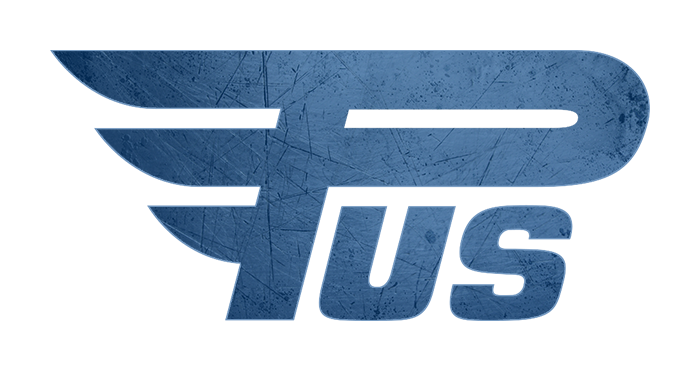 PUS-Hockeyn missio
Opiskelijoiden liikuntaliiton (OLL) tutkimuksen (1) mukaan jopa 70% korkeakouluopiskelijoista liikkuu terveytensä kannalta liian vähän.
Opiskeluun keskittyminen on suurimpia seuraurheilun lopettamisen syitä (2)
Tavoitteenamme on edistää urheilullisen elämäntavan säilymistä opintojen rinnalla ja niiden jälkeen.
Opiskelijaurheilun kustannusten pitäminen alhaisena
Alumnitoiminta opintojen jälkeen
https://www.oll.fi/oll/toimintaa-ohjaavat-dokumentit/liikuntapoliittinen-linjapaperi/
https://www.jyu.fi/fi/ajankohtaista/arkisto/2022/10/opinnot-ovat-nuorelle-ratkaiseva-tekija-seuraurheilun-jatkamis-ja-lopettamispaatoksessa
Toiminta ja tapahtumat
Kilpajoukkueemme pelaa jääkiekkoliiton alaisessa III-divisioonassa ja harjoittelee aktiivisesti ympärivuotisesti niin jäällä kuin sen ulkopuolella. 
Alumnijoukkueemme harjoittelee kerran viikossa ja osallistuu vapaasti myös kilpajoukkueen tapahtumiin
Kaudella 2023-24 olemme mukana rakentamassa yliopistojoukkueiden välistä SM-sarjaa
4 ottelutapahtumaa ja lopputurnaus
Opiskelijatapahtumia otteluiden ympärille
Opiskelijaurheilun näkyvyyden ja kiinnostavuuden lisääminen
Varainkeruu
Pyrimme kattamaan joukkueen kuluja sponsoritoiminnalla ja näin pitämään urheiluharrastuksen saavutettavana
Jäävuorot, pelimatkat, rekrytointitapahtumat, sarjamaksut, varustekulut, tuomarikulut jne.
Kaudella 2023-24 järjestämme otteluiden ympärille opiskelijatapahtumia, joiden tavoitteena on lisätä opiskelijaurheilun näkyvyyttä ja kiinnostavuutta
Uudenlainen liikuntaan kannustava opiskelijatapahtuma
Tavoita opiskelijayleisö!
Tarjoamme sponsorille arvokkaan toiminnan tukemismahdollisuuden lisäksi ainutlaatuista näkyvyyttä eri vaikutuskanavissamme ja tapahtumissamme
Sosiaalinen media >600 seuraajaa (Facebook ja Instagram), jotka pääasiassa korkeakouluopiskelijoita
Otteluraportin tarjoaja
Työpaikkailmoitukset
Yhteistyövideot
Ottelutapahtumien kuulutukset, kojut, liput ja bannerit
Mainokset pelipaidoissa näkyvät tapahtumissa ja somessa
Kausijulkaisumainokset
200-300 julkaisua tavoittavat opiskelijat ja alumnit
Lähde tukemaan opiskelijaurheilua!
Tuet opiskelijoiden fyysisen ja mielenterveyden ylläpitoa
Teet urheilusta saavutettavampaa
Saat ainutlaatuista näkyvyyttä korkeakouluopiskelijoiden keskuudessa
Ota yhteyttä: 
Pauli Lahtinen, Rahastonhoitaja: pauli-tapio.lahtinen@aalto.fi